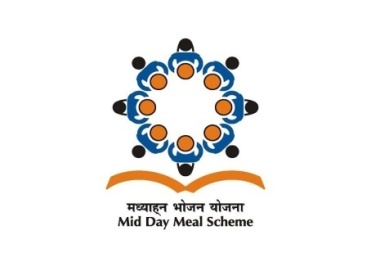 Mid Day Meal Programme
Annual Work Plan 
& 
Budget [2020-21]
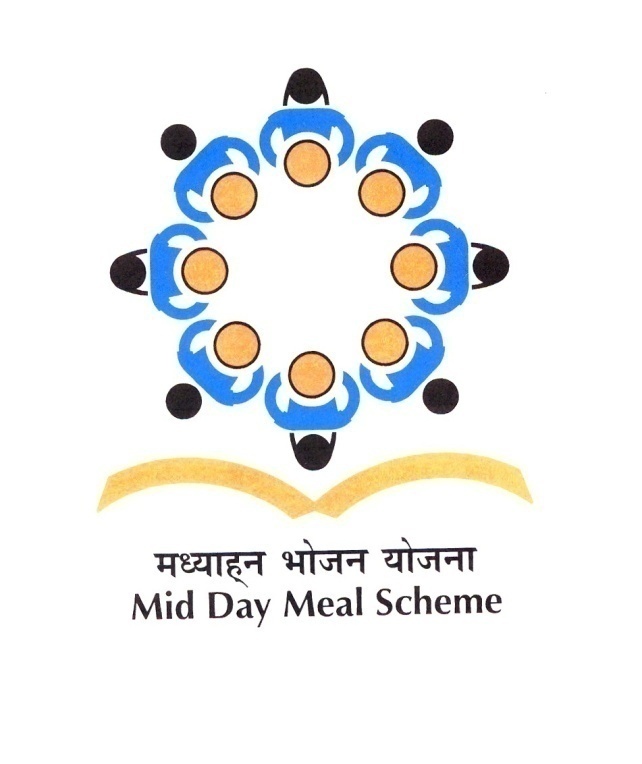 WEST BENGAL
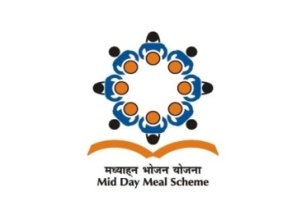 ACTION TAKEN NOTE ON PAB 2019-20
Cont..
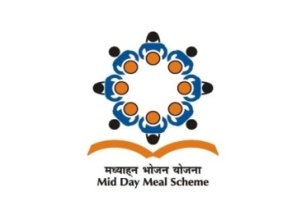 ACTION TAKEN NOTE ON PAB 2019-20
Cont..
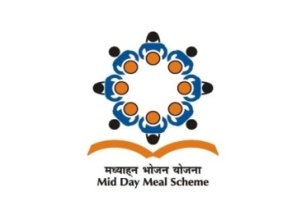 ACTION TAKEN NOTE ON PAB 2019-20
Cont..
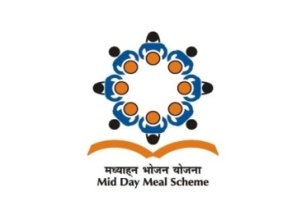 ACTION TAKEN NOTE – SLMC MEETING HELD ON 03.05.2019
Cont..
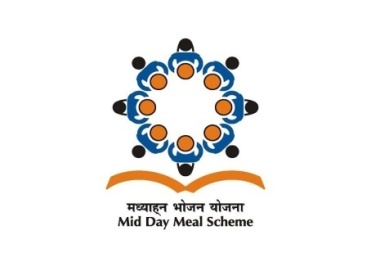 Initiatives taken during 2019-20
Training of Cook cum Helpers (CCHs) 
State wide week long MDM Inspection Campaign
Food Testing by accredited laboratories
MDM Inspection Application
Publicity (Boards, flexes, graffiti in vernacular)
 100 % LPG covered
8263 number of Dining Hall have been constructed
All CCHs and all DEOs under MDMS have been covered under Swasthya Sathi Scheme.
Safety : Mask, apron and head cover have been supplied to all the cook cum Helpers. 
Rice & Potato Distribution due to COVID-19 situation
Automated Monitoring System (AMS)
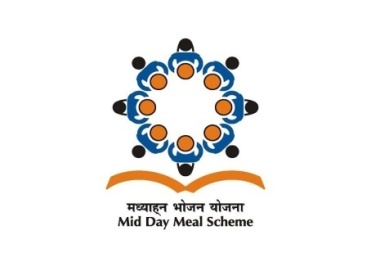 Started since April, 2017.
Covering around 92% schools. 
SMS based  reporting platform. 
Schools not running MDM can be spotted instantly & follow up action taken.
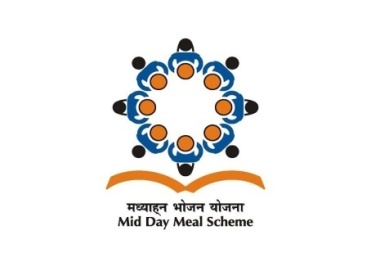 Coverage of MDM for 2019-20
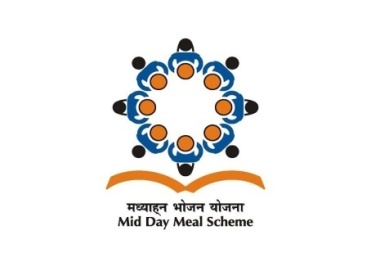 Utilization of Fund & Food Grains
(Rs in Crore)
During 01.04.2019 to 31.03.2020
* Unspent balance as on 31.03.2020: Central Rs. 33.94 Crore & State: Rs. 90.47 crore
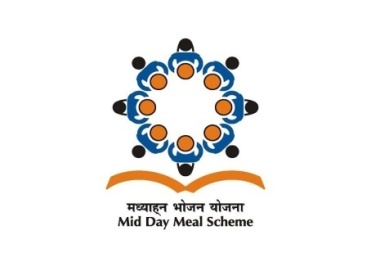 INFRASTRUCTURE - DETAILS
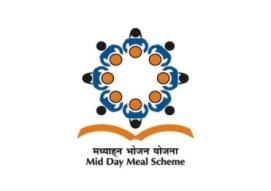 Budget Proposal for 2020-21
Rs. In Crore
6004 units
* Central Share – 1670.42 Cr. & State Share – 995.66 Cr.
Central + State Share
Only Central Share
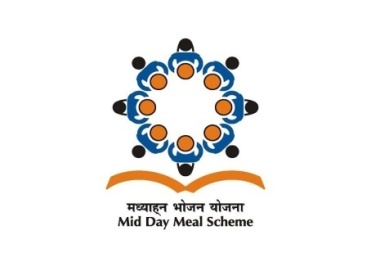 MDM ISSUES
Remuneration of CCHs not revised since 2009. Rs. 600/- per month still being paid as Central Share. State Govt. is paying Rs. 400/- as State Share. We proposed revision of remuneration @ Rs. 2000/- per month, but not yet considered. Various associations are demanding revision of  such remuneration

Considering remuneration of CCHs for 12 months instead of present 10 months.

Introduction of Mid Day Meal in preprimary, class IX and X, which is yet to be decided by GOI.
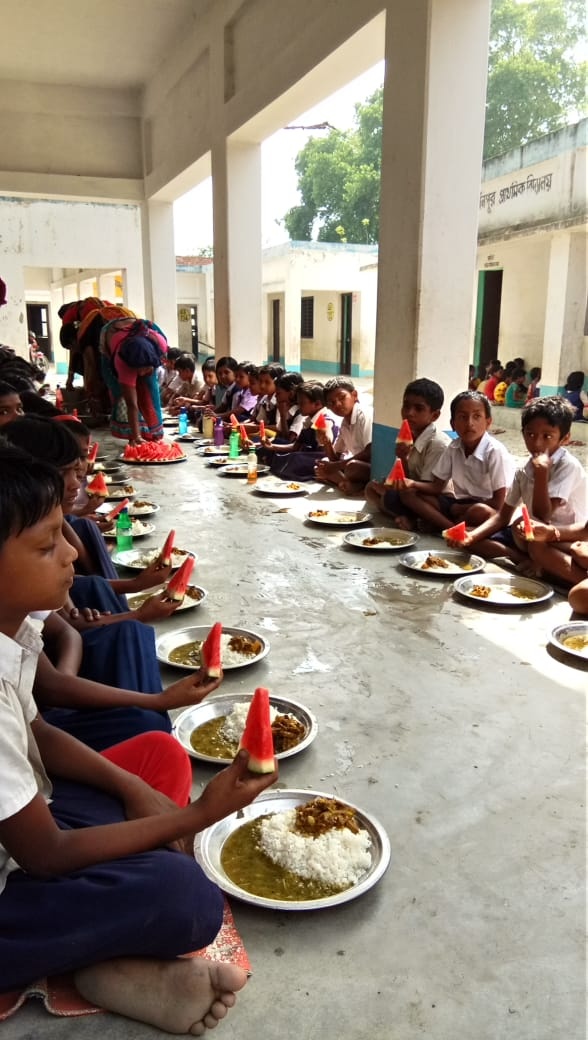 Glimpse 
of 
MDM
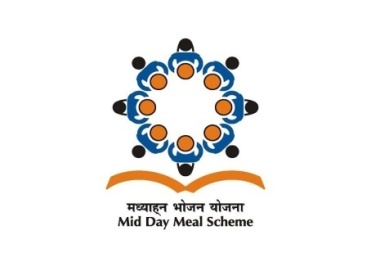 THANK YOU
Govt. of West Bengal 
School Education Department
Mid Day Meal Section
Estimated Cost of each Kitchen Garden
Dining Hall:
A) So far Constructed:
B) Proposal:
Primary :  4531
6004
Upper Primary : 1473
Features – Swasthya Sathi Scheme
Basic health cover for secondary and tertiary care up to Rs. 5 lakh per annum per family.

Up to Rs 1.5 Lakh through Insurance Mode and beyond 1.5 lakh to 5 Lakh through Assurance Mode. Paperless, Cashless, Smart Card based.

There is no cap on the family size and Parents from both the Spouse are included. All dependent physically challenged persons in the family are also covered.

All pre-existing diseases are covered.

The entire premium is borne by the State Government and no contribution from the beneficiary.

Online Swathya Sathi Smart card is provided to each family on the day of Enrolment. Smart Card captures the details of the family members , Photographs, biometric, address, Mobile Number, SECC ID.
AMS – Reasons for not able to reach 100%
PROPOSED BUDGET FOR FLEXI FUND – 2020-21
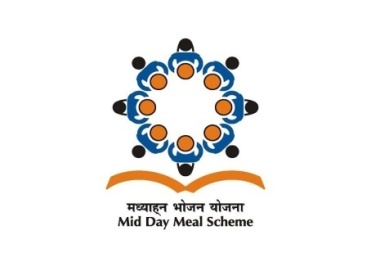 Rs. In Crore
N.B. Flexi Fund:- Flexibility to the States for utilizing 5%  of their Annual Work Plan & Budget for new interventions under National Programme of Mid-Day-Meal in schools.
Additional Proposal – 2020-21
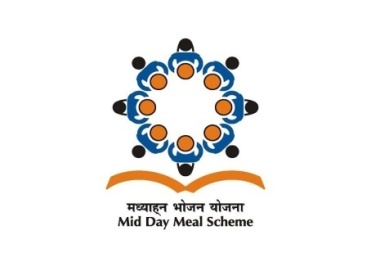 Construction of Dining Hall
B) POST COVID-19 – Requirements (Synopsis)
Mid Day Meal Programme
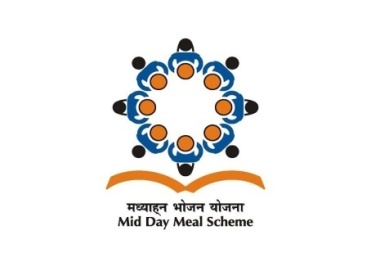 A short video on MDM
22
Mid Day Meal Programme
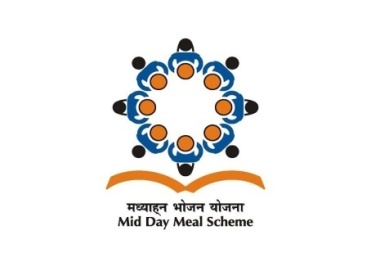 STUDENTS TAKING MDM IN DINING HALLS
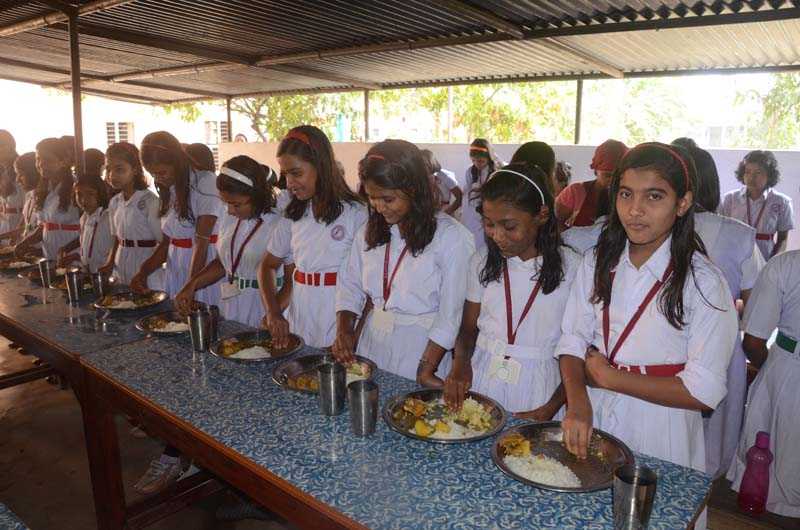 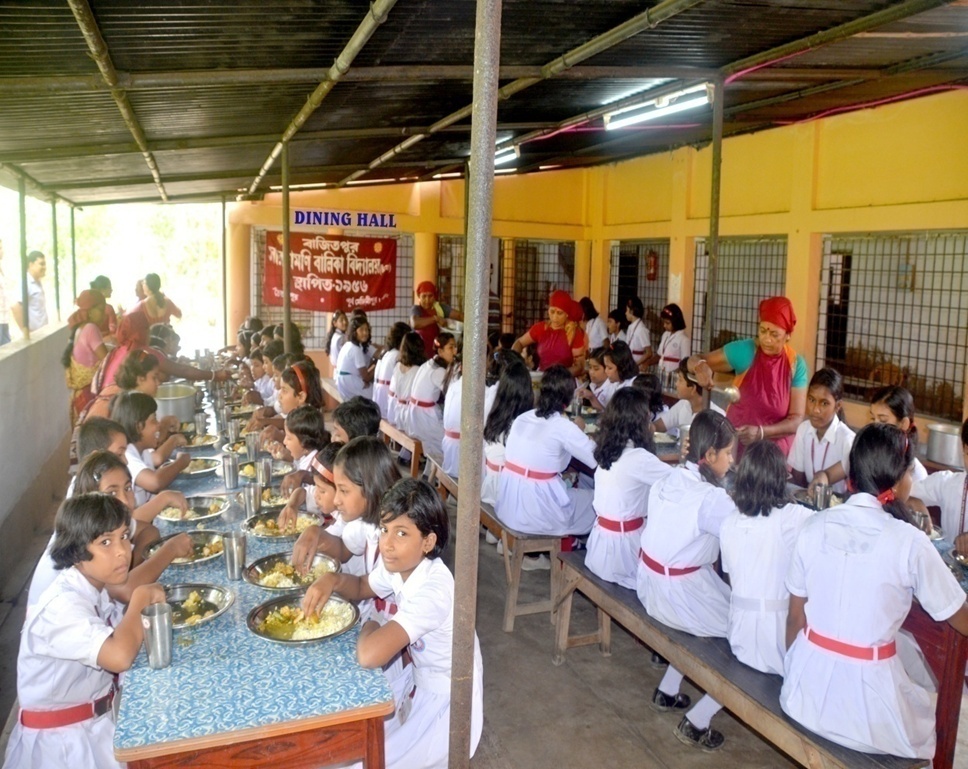 Saradamoni Balika Vidyalaya, Bajitpur, Purba Medinipur
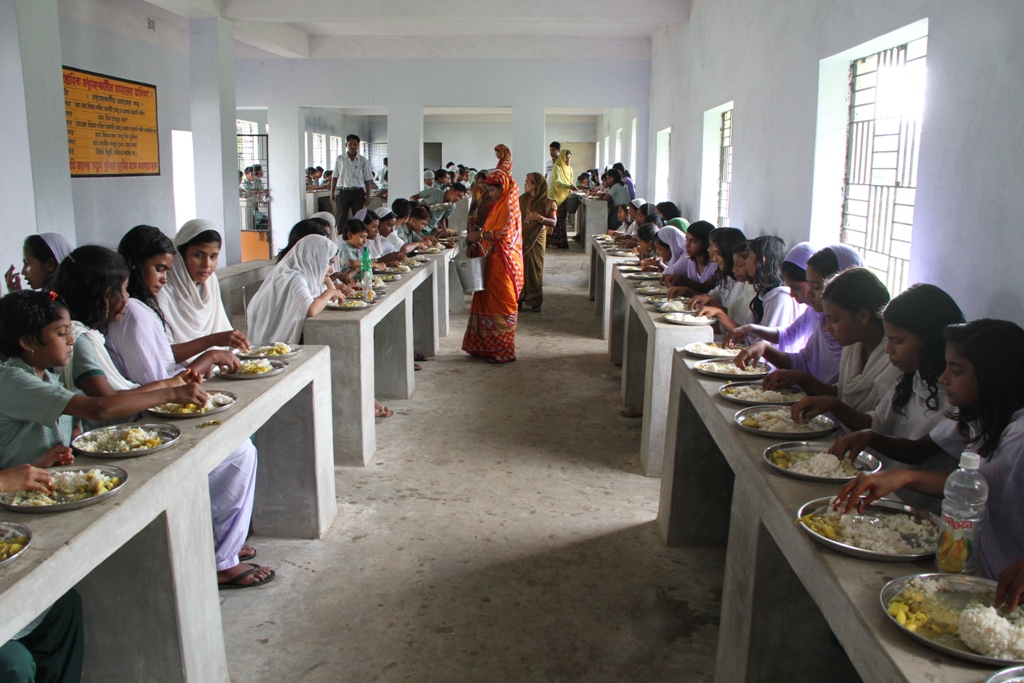 23
Dining at Dr Jakir Hossain High Madrasah under Tehatta-1 Block, Nadia
Mid Day Meal Programme
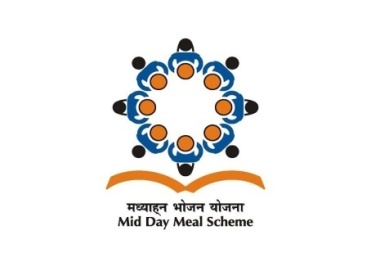 KITCHEN GARDEN
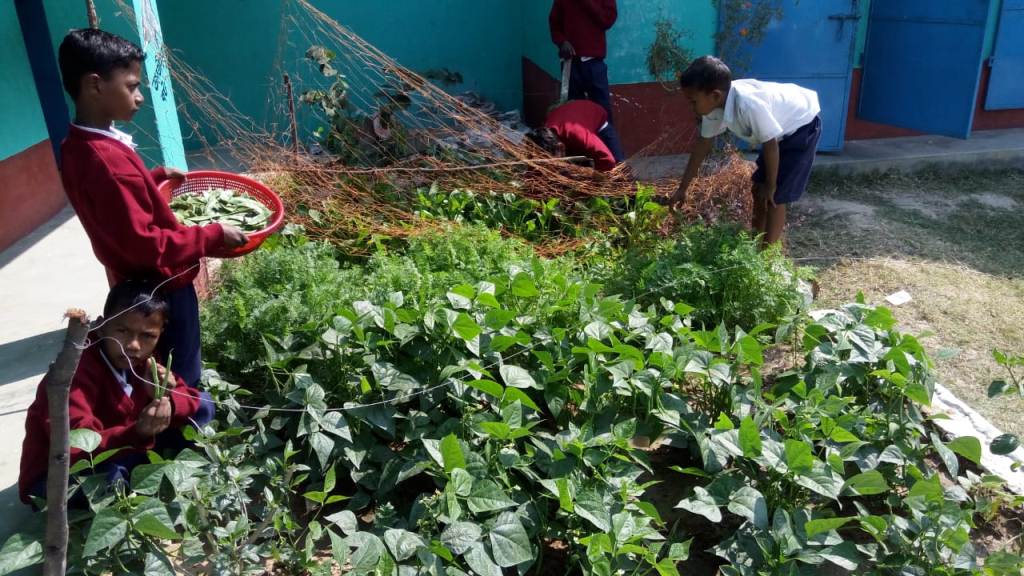 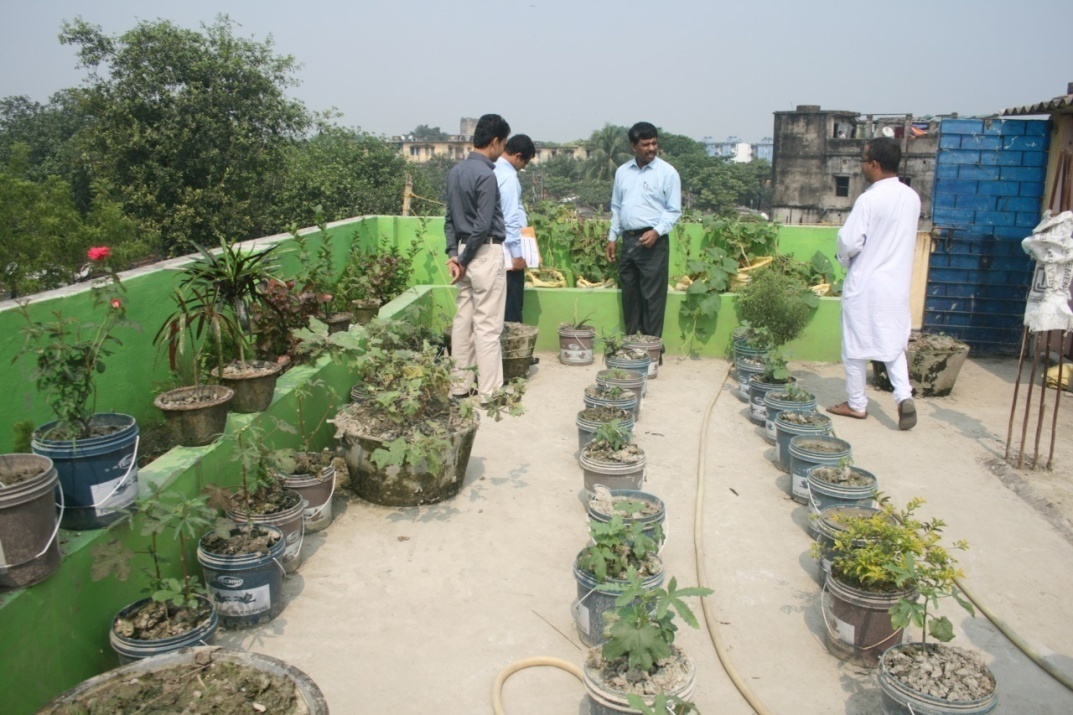 Roof top kitchen garden  Boinchtala Upendranath Prathamik Vidyalaya
Kitchen Garden in a school , Paschim Bardhaman
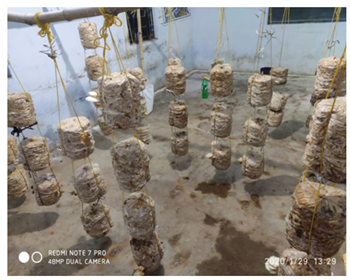 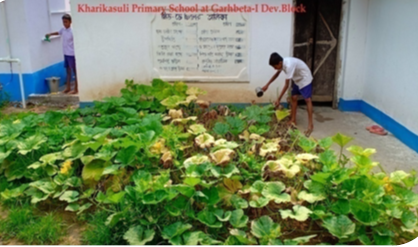 Mushroom cultivation in  a school, Birbhum
Kharikasuli Primary School, Garhbeta-I Block, Paschim Medinipur
Mid Day Meal Programme
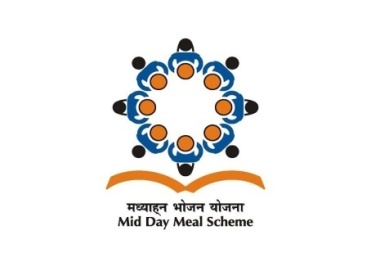 HAND WASHING
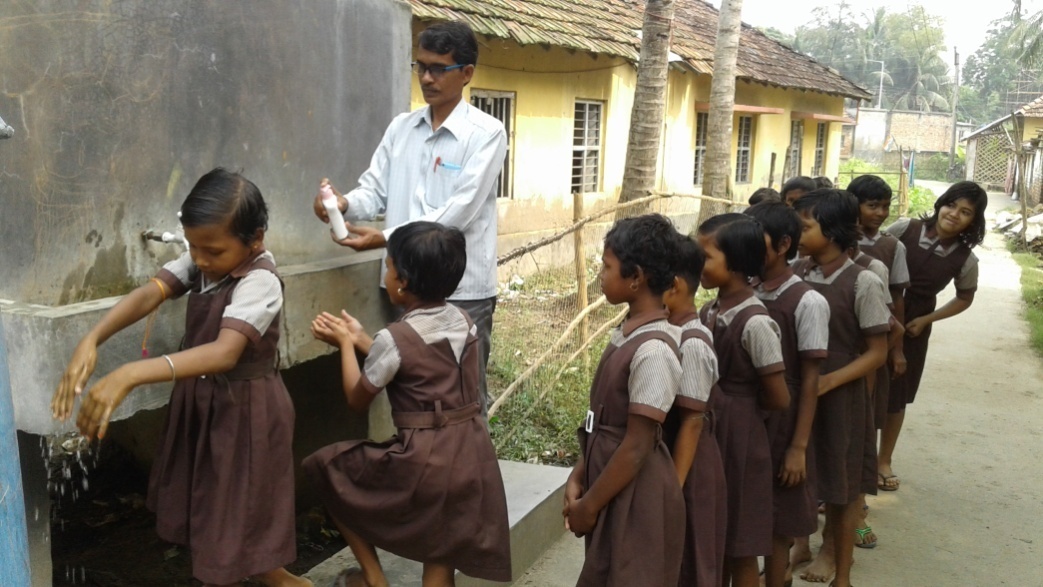 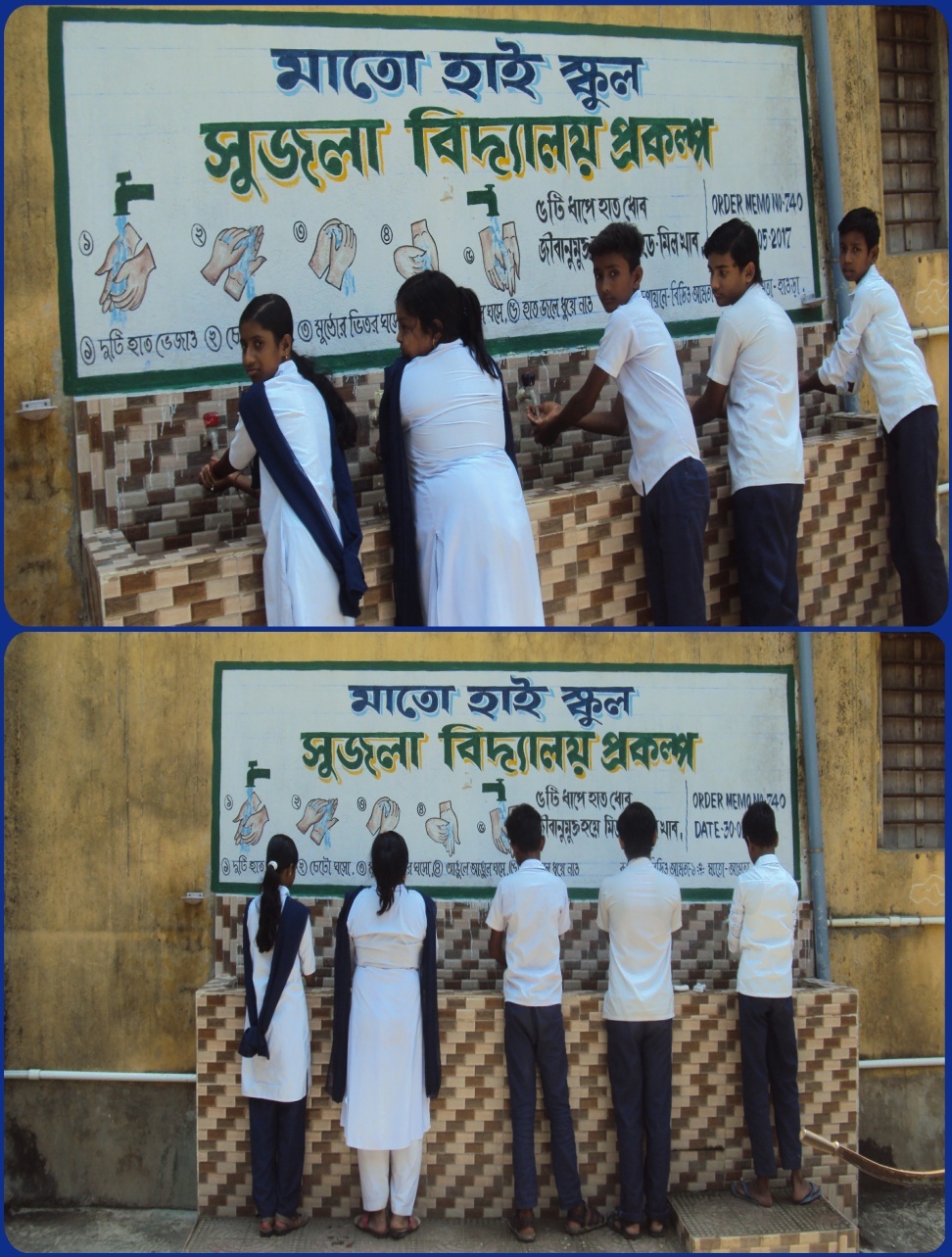 CHUNAKHALI SUHAS SMRITY PRY SCHOOL,Nandakumar Block, Purba Medinipur
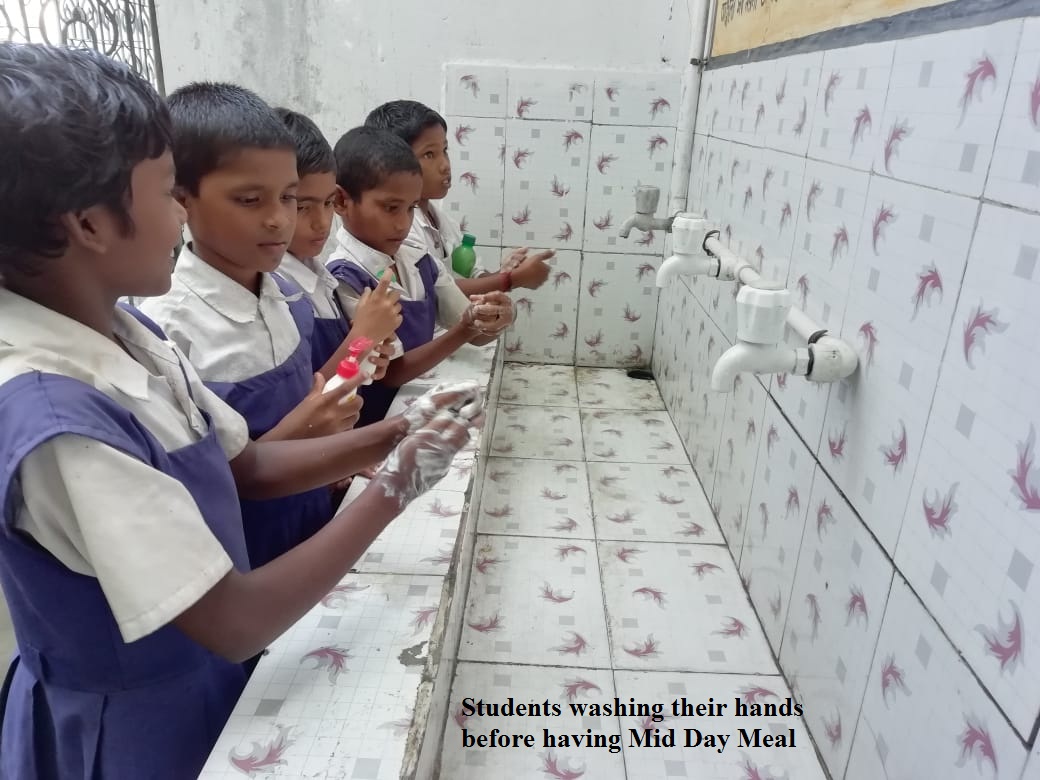 25
Sujala Vidyalaya- Mato High School, Howrah
Mid Day Meal Programme
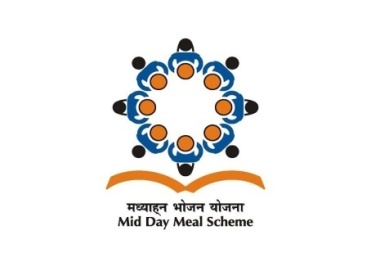 Cook cum helpers cooking with Appron and Head Gears
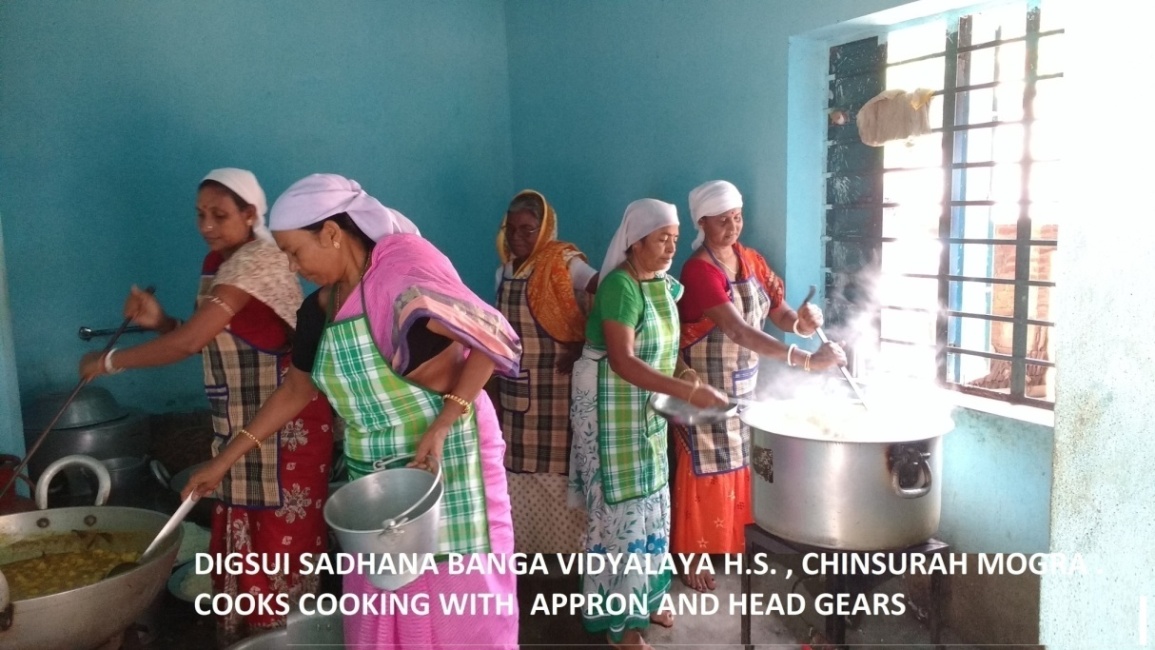 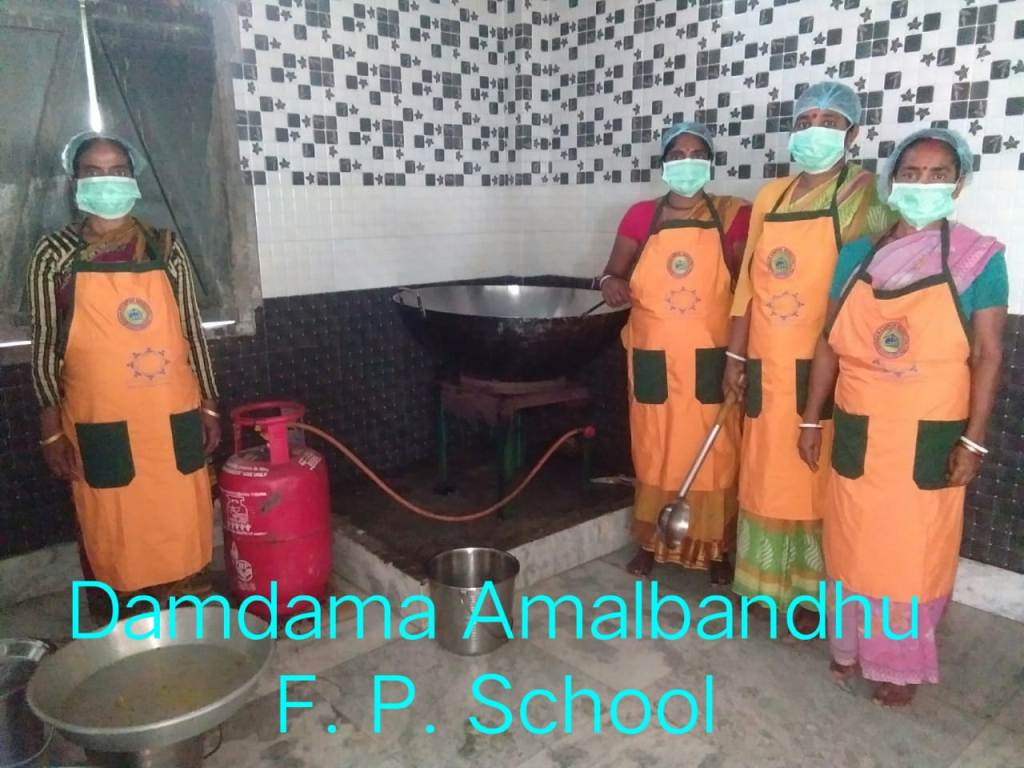 Dakshin Dinajpur
Mid Day Meal Programme
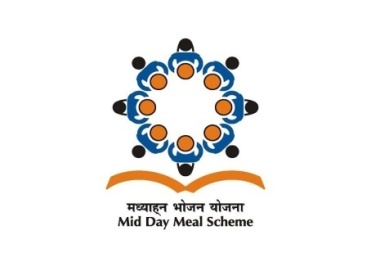 MDM Awareness Campaign on 26th January, Birbhum
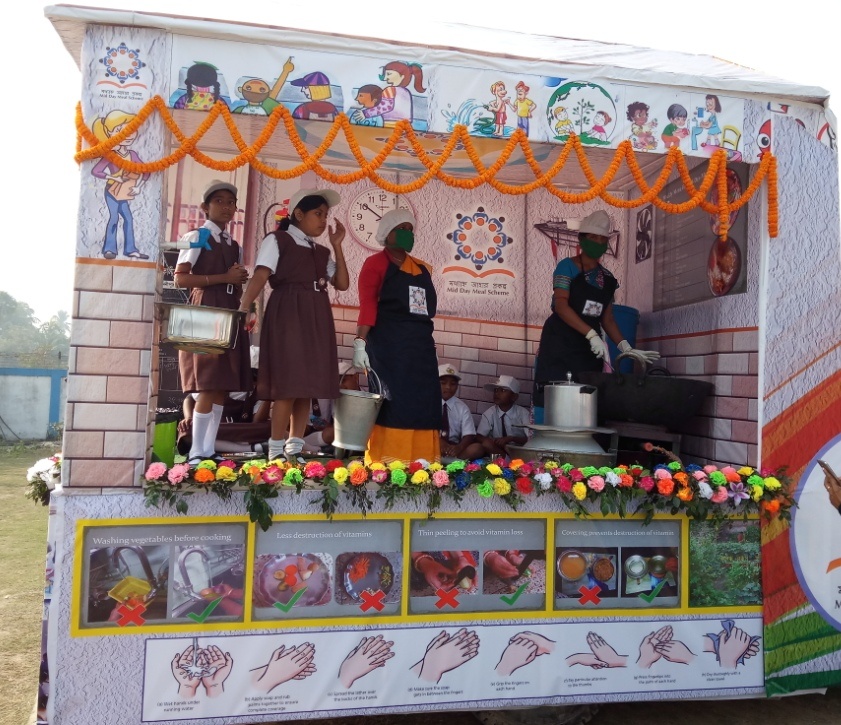 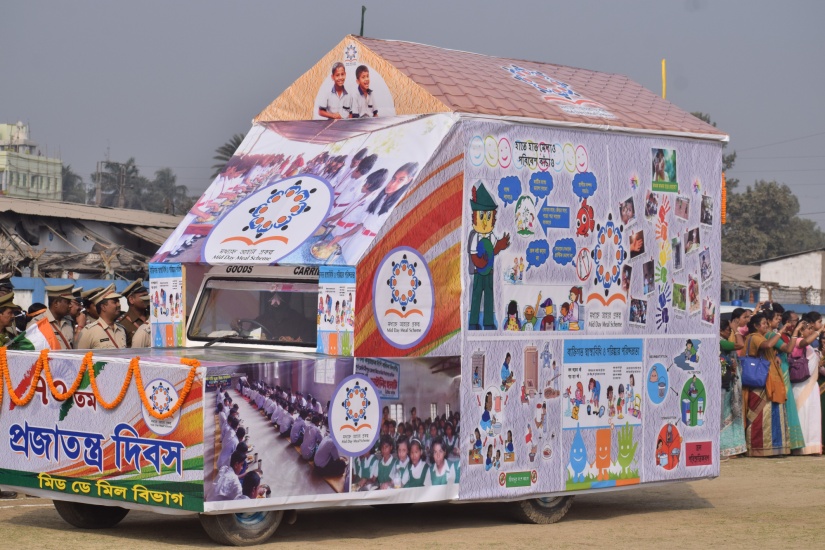 MDM Awareness Campaign on 26th January, East Medinipur
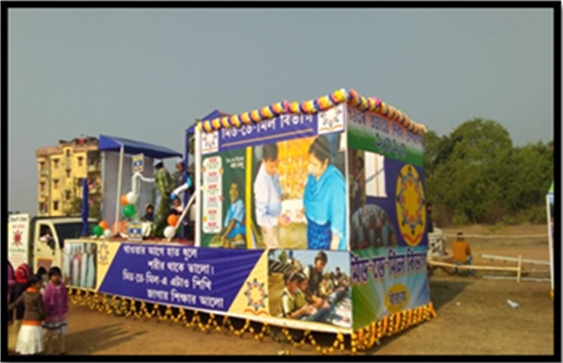 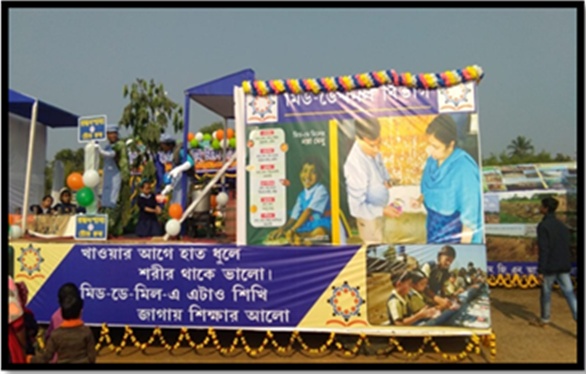 Students Awareness Poster :-
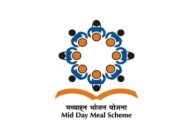 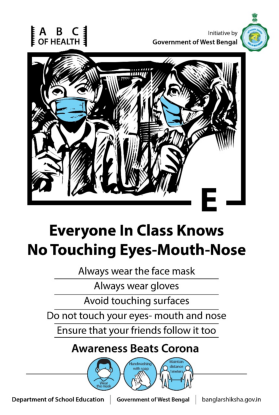 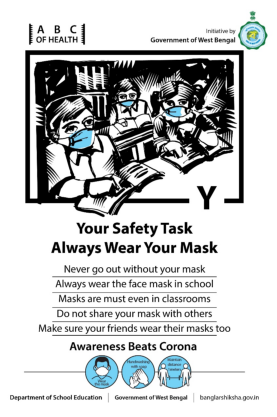 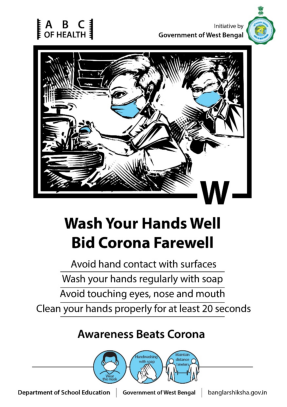 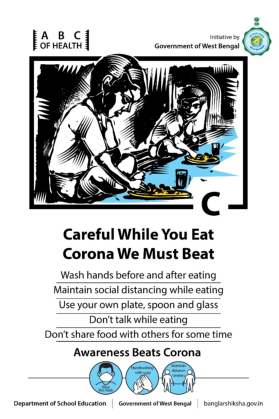 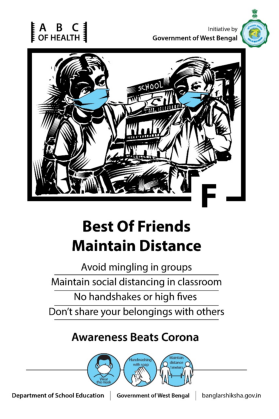 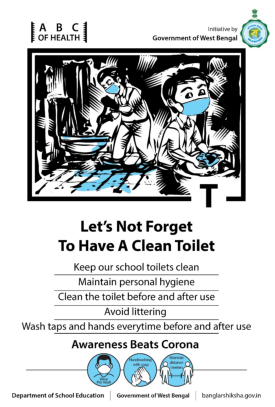 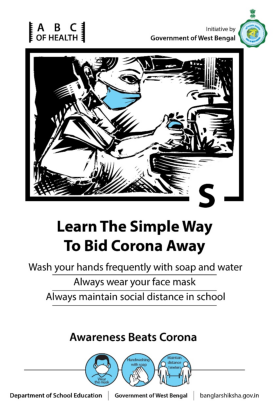 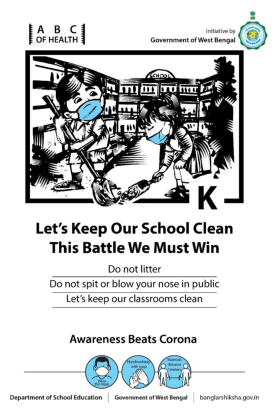 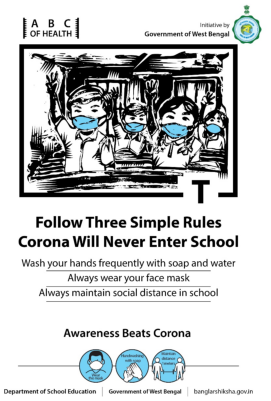 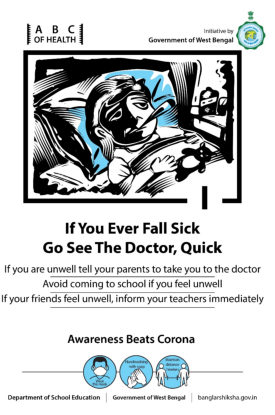 LINK to PDF : (Students Awareness Poster)
Mid Day Meal Programme
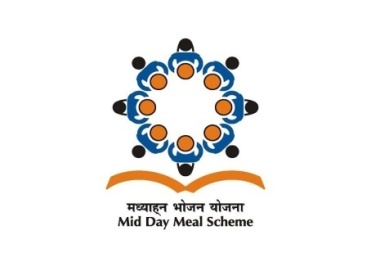 Training of Cook cum helpers
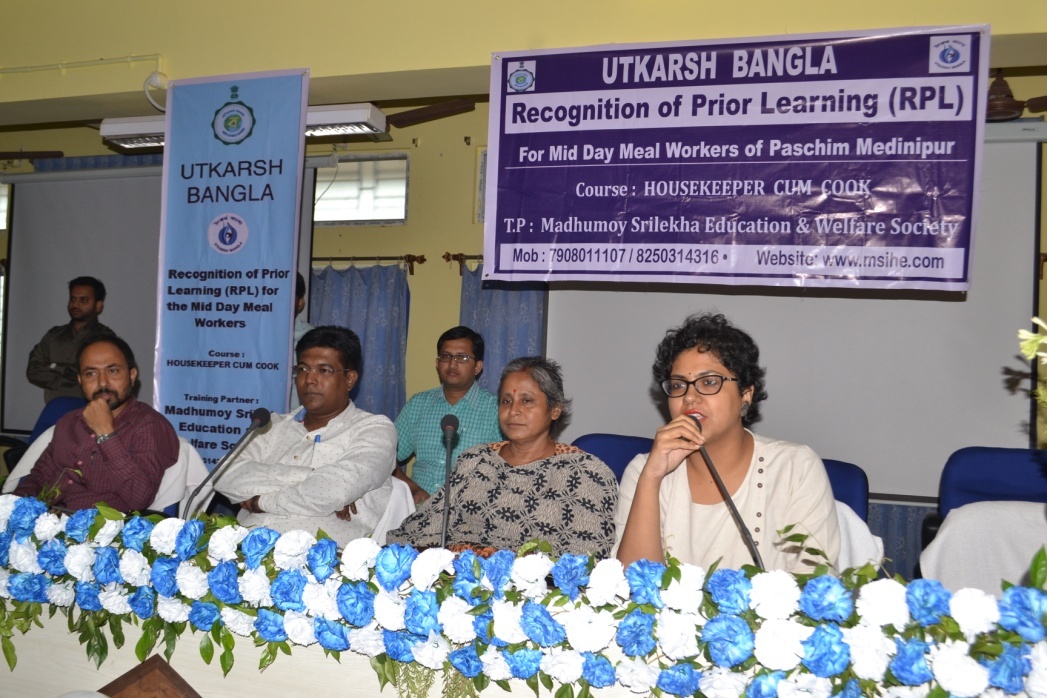 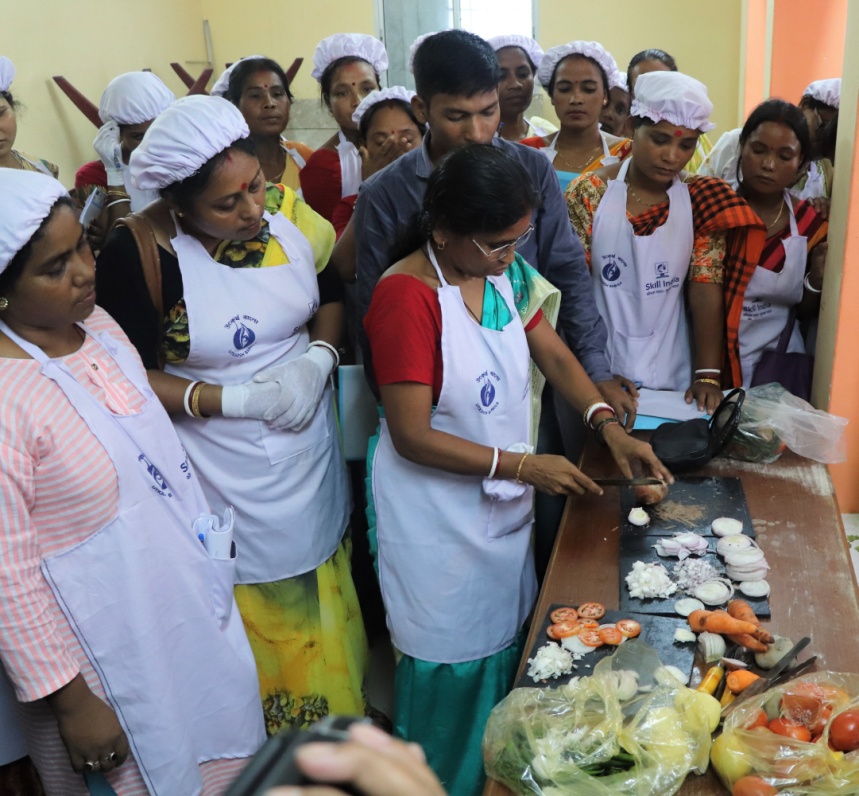 Paschim Medinipur
Cooch Behar
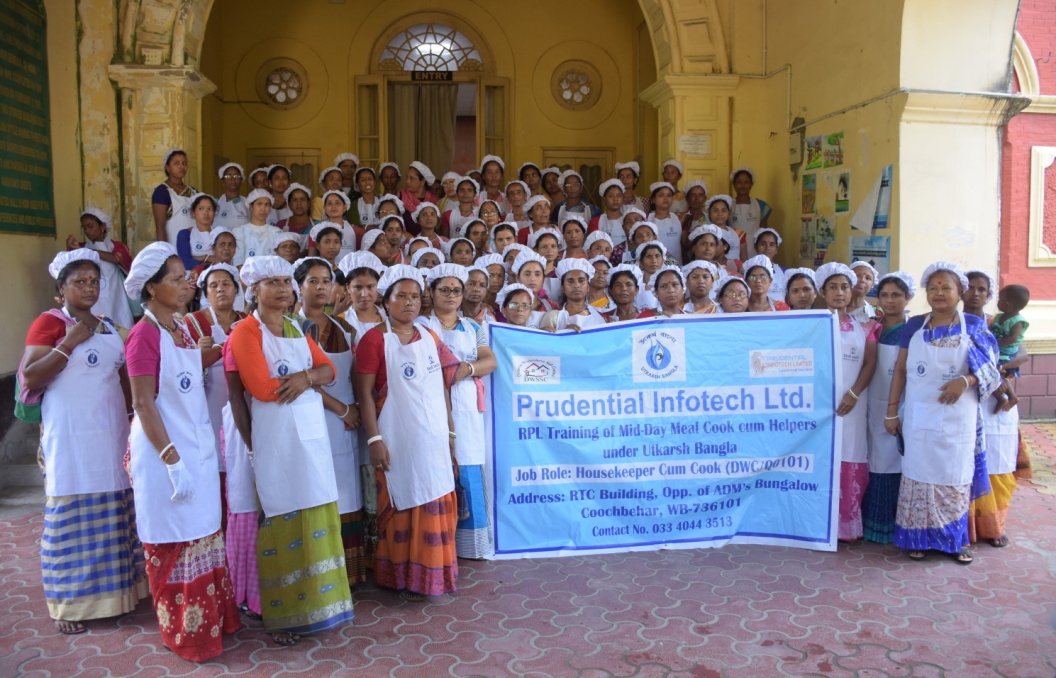 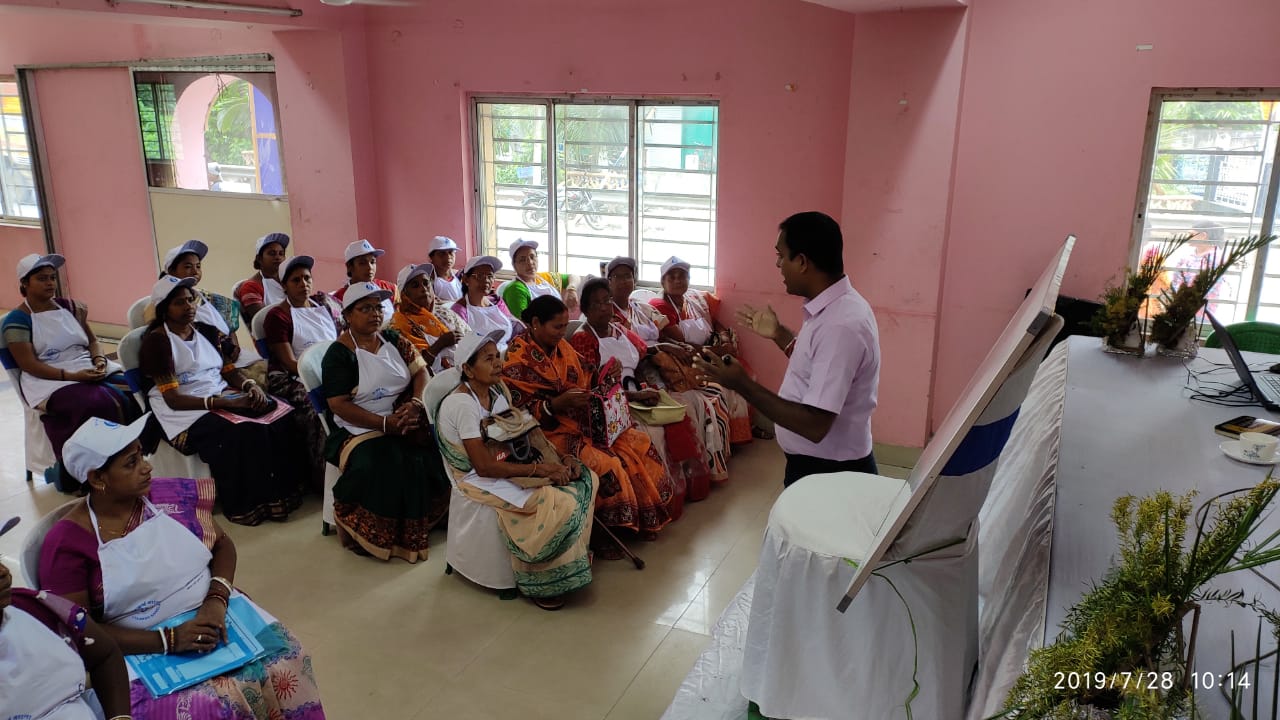 South 24 Parganas
Cooch Behar
Mid Day Meal Programme
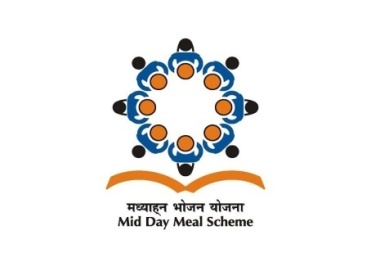 Rice and Potato distribution to Guardians of students during COVID-19 situation
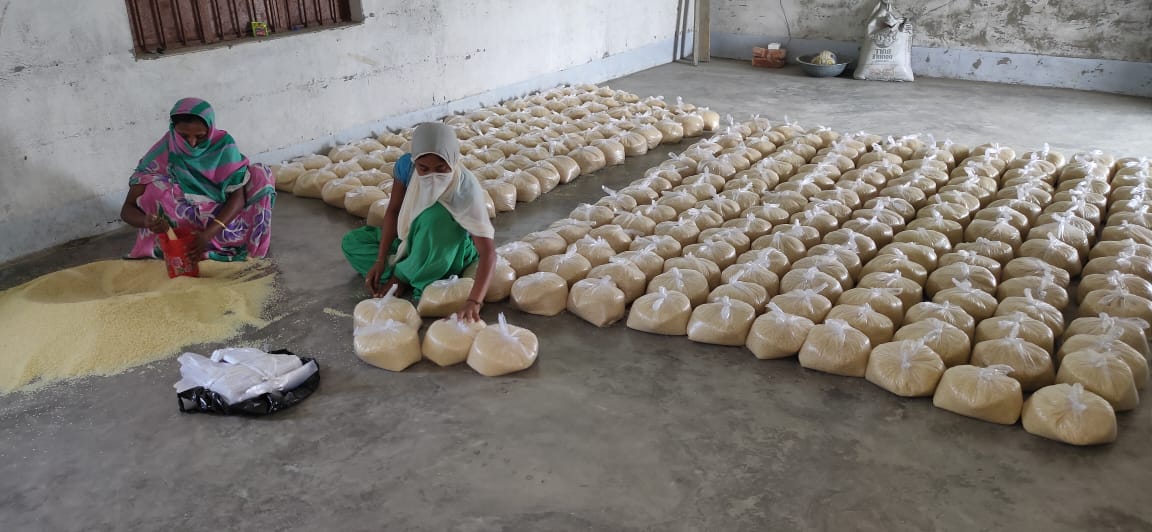 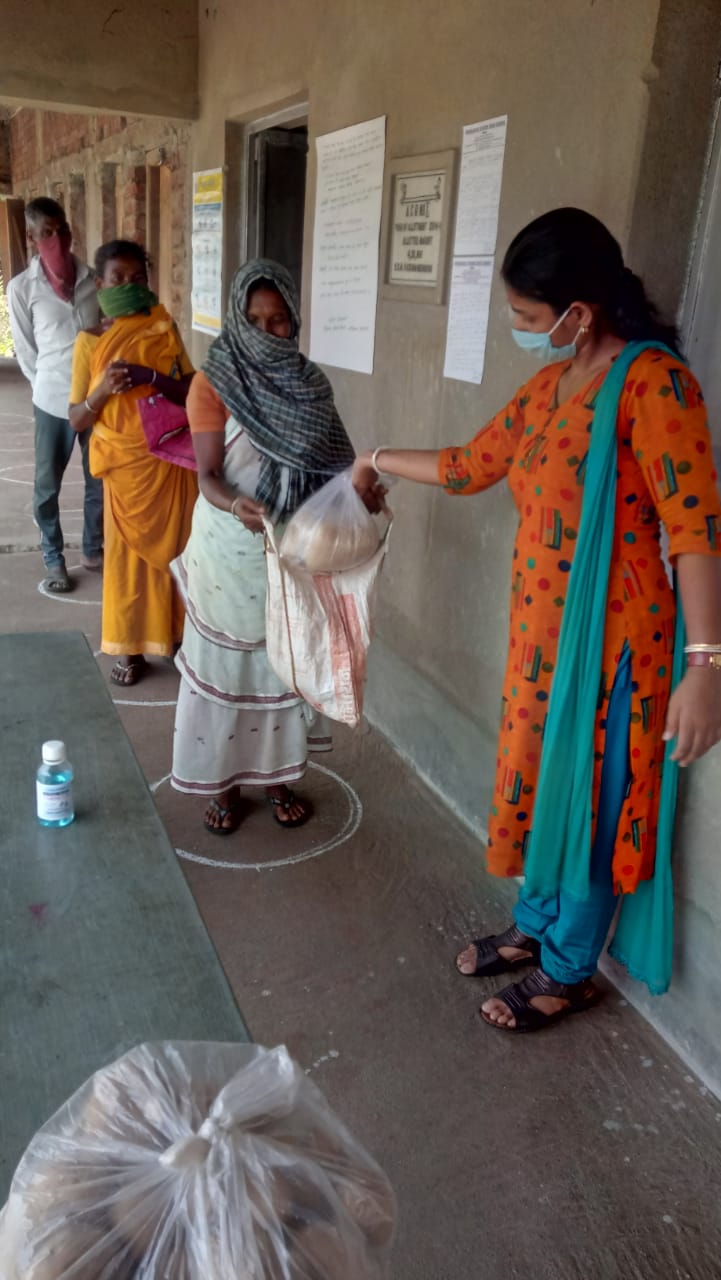 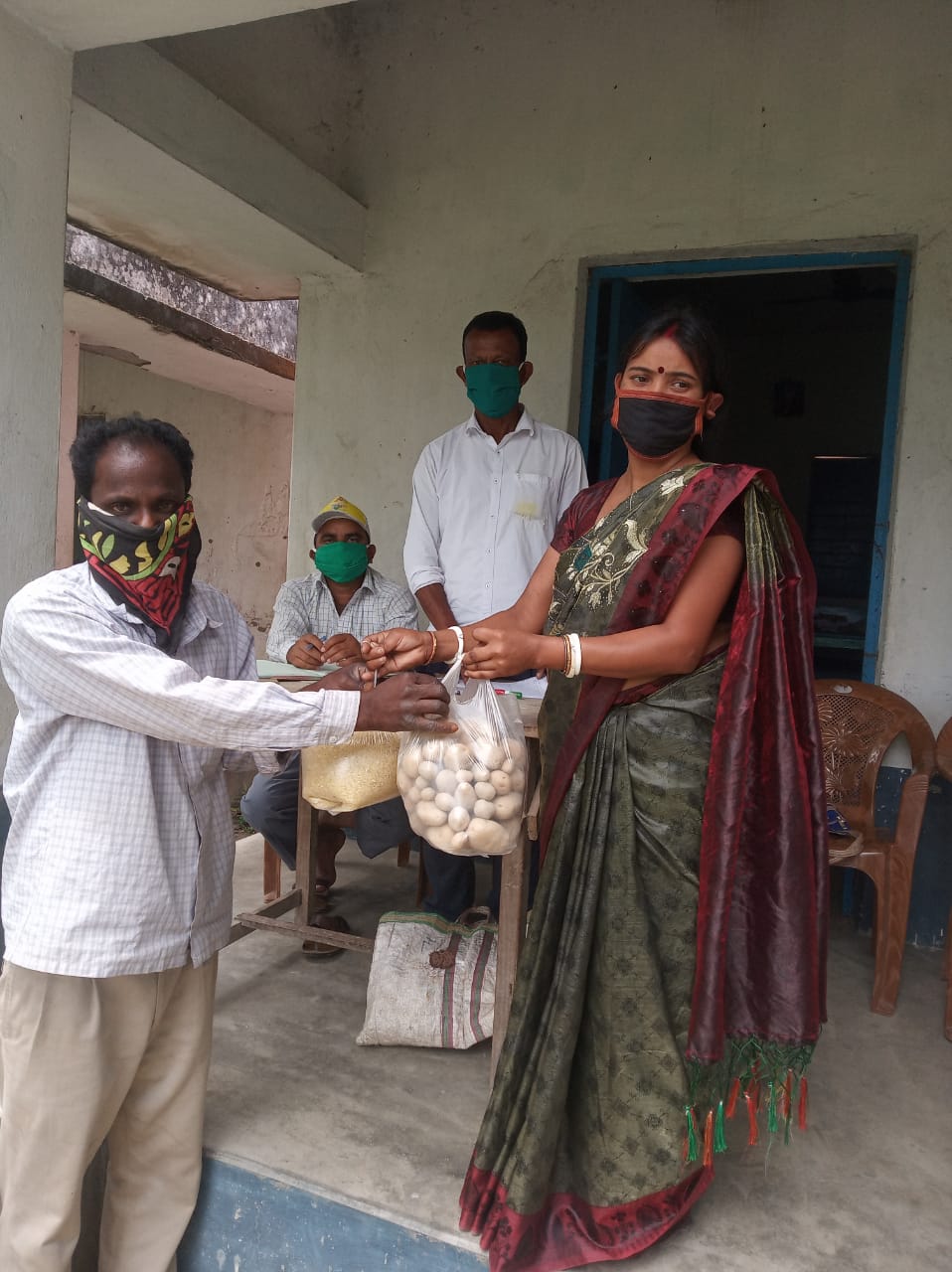 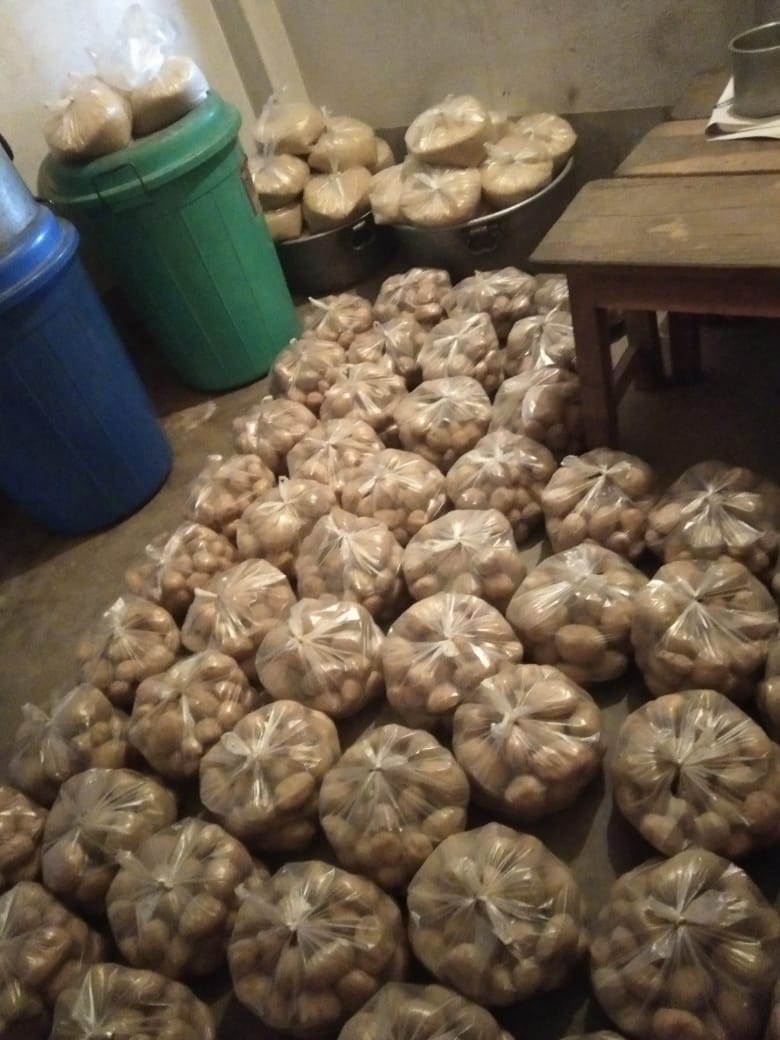 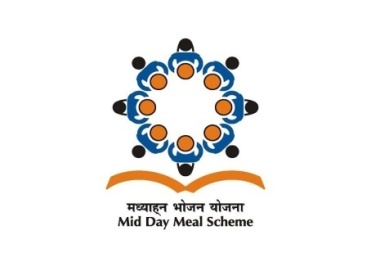 THANK YOU
Govt. of West Bengal 
School Education Department
Mid Day Meal Section